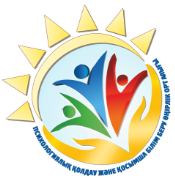 ҚОСТАНАЙ ОБЛЫСЫ ӘКІМДІГІ БІЛІМ БАСҚАРМАСЫНЫҢ «ПСИХОЛОГИЯЛЫҚ ҚОЛДАУ ЖӘНЕ ҚОСЫМША БІЛІМ БЕРУ ӨҢІРЛІК ОРТАЛЫҒЫ» КММ
ЖАДЫНАМА  
«Балалардың аутодеструктивті мінез-құлқының алдын алу» 
(ата- аналарға арналған)
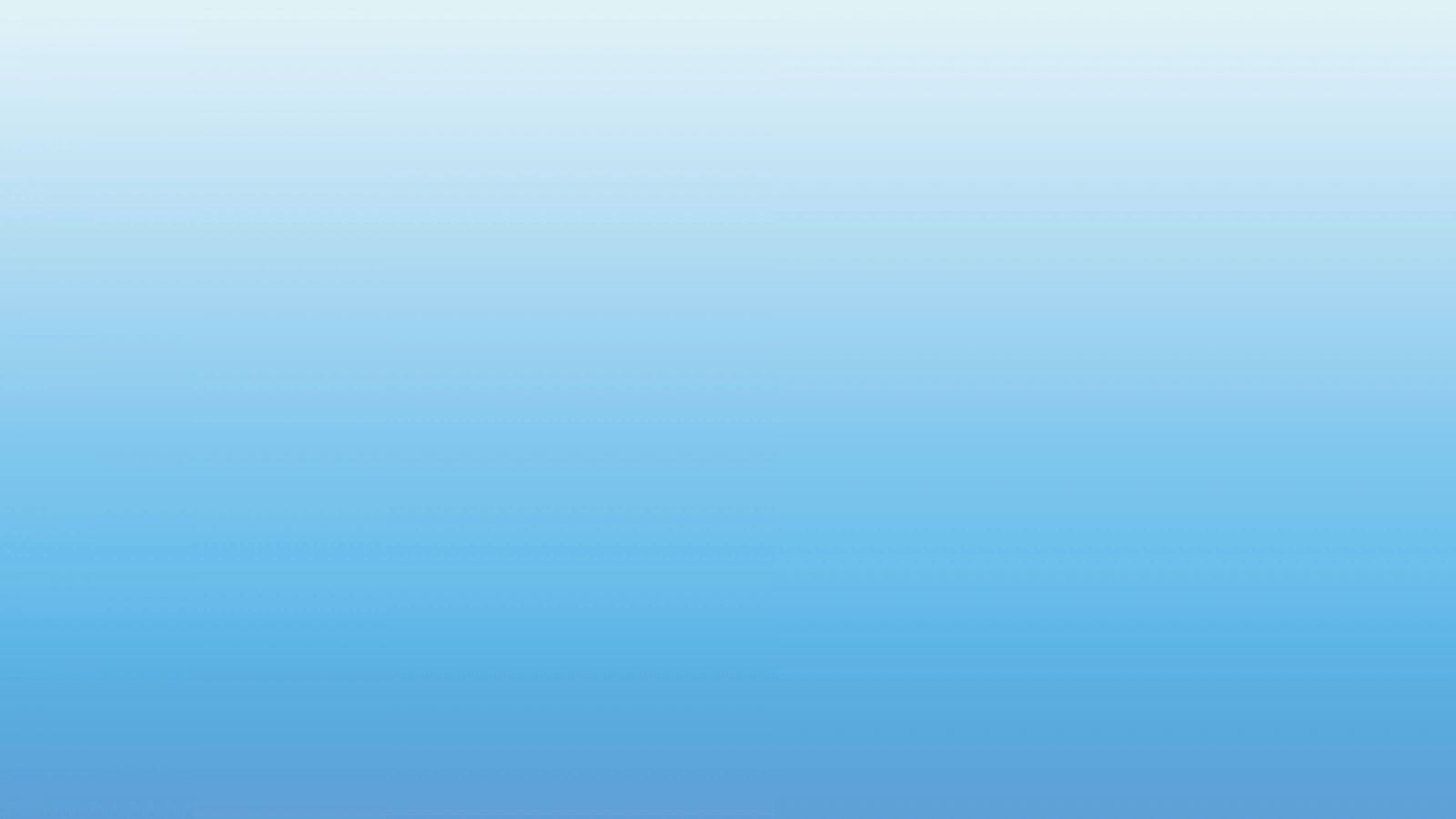 Аутодеструктивті мінез— құлық-бұл сіздің соматикалық немесе психикалық денсаулығыңызға тікелей немесе жанама зиян келтіруге бағытталған әрекеттер.
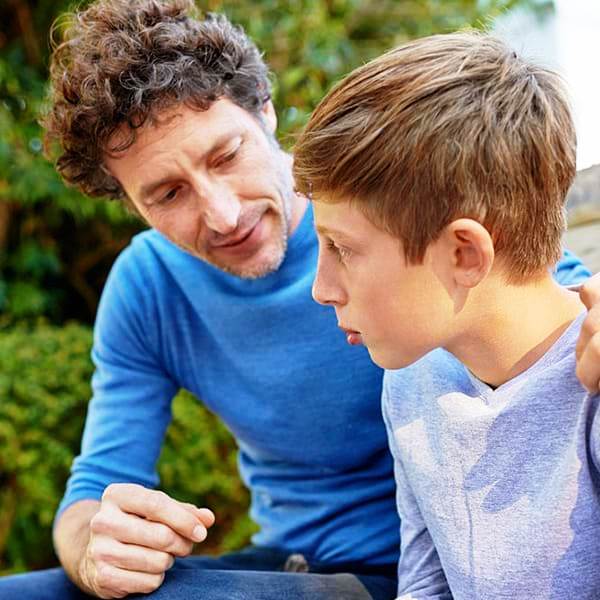 Балалардың отбасылық және ішкі мәселелерін ашық талқылаңыз.
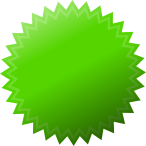 1.
Балаларыңызға өмірде нақты мақсаттар қоюға және оларға ұмтылуға көмектесіңіз.
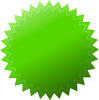 2.
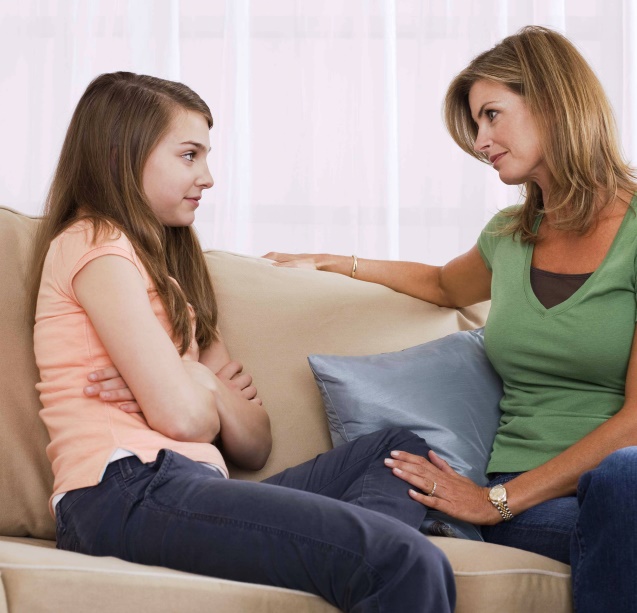 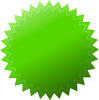 Өмірдегі кедергілерді жеңуге көмектесуді ұмытпаңыз.
3.
Жастардың кез-келген жағымды бастамаларын іс бойынша сөзбен мақұлдаңыз.
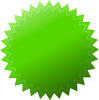 4.
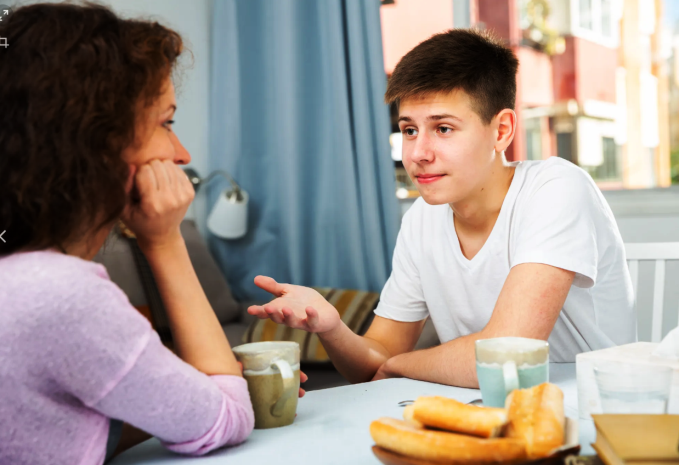 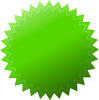 Ешқандай жағдайда физикалық жазаны қолданбаңыз.
5.
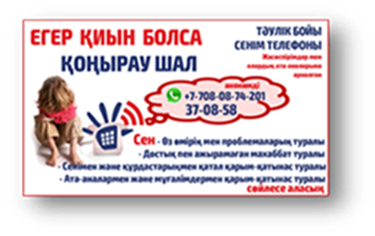 Өсіп келе жатқан балаларыңызды көбірек жақсы көріңіз, мұқият болыңыз және ең бастысы олармен нәзік болыңыз.
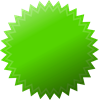 6.